Aligning curriculum and instruction
Michele Westphal
Instructional Services
STEM Consultant
Lancaster-Lebanon IU 13
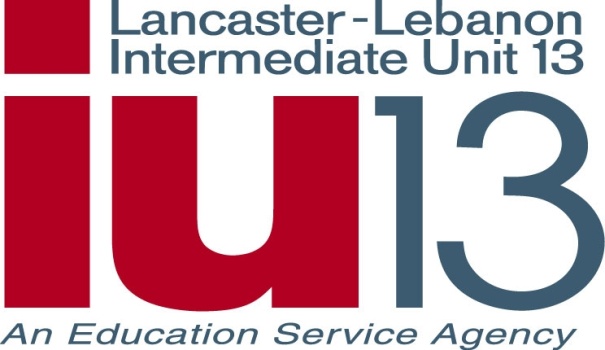 1
Essential Questions
What is curriculum?
Why do we need to have a written curriculum?
What are the resources and tools available on the SAS Portal to support curriculum alignment and student achievement?
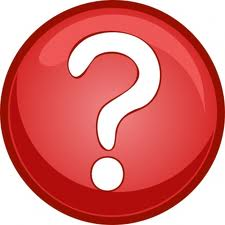 2
Please Consider…
Do we need a system of common written curriculum and common assessments that all teachers use with consistency?  Why or why not?
[Speaker Notes: Take a couple of minutes and individually write down a few thoughts that you have pertaining to this comment.  We will revisit your thoughts at the end of the session.]
We work in transitional times!
PA Core Standards in Math and ELA
Standards Aligned System
Keystone Exams and new Math and ELA PSSAs
Educator Effectiveness
SLOs
Teacher Specific Reporting
But Alignment is Not New!
You already have some form of curriculum.
You already provide instruction.
You already assess your students.
You already attend to effective classroom management.

The question is . . . 
How do we do these even better?
Examine the Evidence
Dr. Robert Marzano:  What Works in Schools
The Purpose for Curriculum in Schools
FOCUS - to identify what is essential and significant – beyond state and national standards
CONNECT - to reinforce complex learning leading to mastery within and across grade levels and schools
EQUITY - to ensure that every student has access to the curriculum because it is their right
RATIONALE for Deep Curriculum Alignment
The primary objective for deep curriculum alignment is to change the opportunity structure (OS), that consistently favors a certain cultural subset of students in schools. By changing the OS, a level playing field is created so that all children can succeed- and the fault lines of race, gender, and socio-economic status (SES) levels are eroded or erased as predictors of achievement.
Components
Curriculum






          Instruction				    Assessment

 Curriculum – The Plan for the Work
 Instruction – The Work
 Assessment – The Measure of the Work
Alignment of the Components
Written
Taught
Assessed
Curriculum = Written Curriculum = The Plan for the Work

Instruction = Taught Curriculum = The Work

Assessment = Assessed Curriculum = The Measure of the Work
[Speaker Notes: The three components of a curricular program are the written curriculum, the taught curriculum, and the assessed curriculum.

The written curriculum is the plan for the work (the work of teaching and learning).  It is sometimes just referred to as the curriculum.

The taught curriculum is the actual work.  It is the most important component – the act of actual teaching and learning.  Often referred to as instruction.

The assessed curriculum is the measure of the work.  It is how you know if the first two components were successful.  Typically it is called assessment.]
What is the Current State of Alignment?
Written
Taught
Assessed
Written
Taught
Assessed
Written
Assessed
Taught
Ideal Curriculum Alignment
Taught
Written
Assessed
[Speaker Notes: The three components of a comprehensive curricular program need to be aligned, one within the next.  In many cases, the written, taught, and assessed curriculum only overlap each other just slightly, if at all.  In a deeply aligned curricular program, the components do more than overlap, that fit one within the next.

The largest of the three circles, the taught curriculum, represents 100% of the curricular program.  Teachers are with students day in and day out and provide instruction for 100% of the time available for teaching and learning.

The medium size circle that is completely contained within the taught circle is the written curriculum.  While not to scale, this represents the district curricular design that all teachers must teach with a degree of fidelity to ensure that all students in Lower Merion receive a consistent education.  Ideally, the written curriculum only represents about 80% of the time available for teaching and learning.  The other 20% of the taught curriculum is up to the trained professional educator to decide as he/she considers the needs and interests of his/her students.

The small circle that is contained within the written curriculum circle, which is contained within the taught curriculum circle is the assessed curriculum.  Again, while not to scale, this represents the district assessment system that all teachers must implement with a high degree of consistency and security.  Not every single concept or skill that is a part of the written curriculum is assessed in a formal or summative way.  While all teaching and learning should be assessed, it is often in the form of more informal, day-to-day formative assessments.  This small circle represents summative assessments such as end-of-unit assessments, mid-terms, and finals.  Not everything that is taught to students is assessed because many concepts and skills are only being taught for the first time.  Mastery should not be expected the very first time that something is taught.  Students should have multiple and varied learning experiences with any particular concept or skill before it is assessed on an summative assessment where it counts for a grade.  

Deciding what to teach and what to assess requires careful planning and collaboration.]
WITHOUT ALIGNMENT…
Student and community demographics will continue to be the largest predictors of student  achievement. 
			--Edward L. Thorndike
WITHOUT ALIGNMENT…
…FOUR VARIABLES WILL PREDICT STUDENT ACHIEVEMENT

Education of the parents
Number of parents at home
Type of community
Poverty  rate
- CULTURAL CAPITAL -

                       				       From Robinson & Brandon (1994)
CULTURAL CAPITAL
Cultural capital refers to the uneven distribution of selected cultural content and linguistic patterns/ vocabulary which identify social classes in the nation
Cultural capital is an expression of the education level of the parents
Schools “center” or value some cultural capital while de-center or marginalize others
Children with little of the cultural capital of the cultural elite are sometimes penalized for their differences, and may even be incorrectly identified as less able
Cultural Capital and Tests
Tests embrace certain cultural capital as being more important to assess than others
Test content typically reflects the values and interests of the cultural elites who prize the content in which they are experts
Tests posture as “neutral” tools, which assess “objective knowledge” when they are congruent with values and content of those social classes in control of society
Tests reinforce cultural control of the curriculum of those currently holding the power – the cultural elite
Socio-economic status is a potent predictor of test performance on unaligned tests because tests are not “neutral” of the social class structure
RATIONALE for Deep Curriculum Alignment
The primary objective for deep curriculum alignment is to change the opportunity structure (OS), that consistently favors a certain cultural subset of students in schools. By changing the OS, a level playing field is created so that all children can succeed- and the fault lines of race, gender, and socio-economic status (SES) levels are eroded or erased as predictors of achievement.
[Speaker Notes: Come back to this again because it is so powerful!]
Four Essential Questions
DESIGN: Do we have it? 
ANALYSIS: Is it any good?
DELIVERY: Are we using it?
SO WHAT:  Did it make a difference?
The 100 - 80 Rule
All teachers must teach 100% of the “Official” Written Curriculum.

The “Official” Written Curriculum must not represent more than 80% of the instructional time!
Three Dimensions of Alignment
CONTENT:  The topics and concepts included in the written curriculum, instruction, and assessments. (Examples: Cells, addition)
CONTEXT:  The situation or format that is used as the means to provide the content. (Examples: Simulations, real world, online)
COGNITIVE TYPE:  The type of mental processes required to learn the topics and concepts and demonstrate understanding (Examples: Bloom’s Taxonomy, Webb’s Depth of Knowledge)
[Speaker Notes: When developing written curriculum and assessed curriculum, there are three dimensions to consider:  content, context, and cognitive type.

Content is what most educators think about when designing an aligned written curriculum.  They look at the standards, identify the content knowledge and skills, and write a curriculum that “covers” the concepts and topics.

Context takes alignment one step further.  When designing a deeply aligned curriculum, the context of the standards must be included in the curricular design.  For example, if the standards refer to a lab experience for learning about a particular science concept, then that must be a part of the curricular design in order to achieve alignment.  Context also refers to situations, locations, and specific examples.  If the standards provide an example in parentheses, then that example should be included in students’ learning experiences.  The same holds true for assessment design.  If the one context was used to provide instruction, the same context should be used for assessing learning.  A different context on an assessment is actually assessing the cognitive ability to transfer and apply learning, and unless that is the skill that you are deliberately teaching, it is not what you should be assessing.  From a standardized testing perspective, educators must be aware of the contexts of exams such as the PSSA’s and Keystones.  The context is included in documents such as Assessment Anchors and Eligible Content.  The examples in parentheses should be intentionally embedded in district written curriculum and assessed curriculum.

Cognitive type is the final dimension of alignment.  If written curriculum is only aligned to topics, but not to the level or depth of understanding represented in the Academic Standards or assessed on high-stakes tests like PSSA’s, then students were inadequately prepared to meet the standards.  Alignment involves figuring out to what level of depth, or to what degree a student is expected to learn, understand, and demonstrate understanding of concepts and abilities.]
Two Levels of Alignment
TOPOLOGICAL (Surface)
A generic “match” between curriculum, instruction, and assessment content with some sequencing considerations.
A generic “match” in context – the test format is embedded in classroom situations through methods such as “test review” and “test prep.”
DEEP
Congruence of curriculum, instruction, and assessment is achieved through intentional alignment content, context, and cognitive type.
Students have maximum familiarity with the content, context, and cognitive type, which ensures the highest degree of transfer.
Articulation
[Speaker Notes: Articulation
Alignment of curriculum across grades and courses

Coordination
Alignment of curriculum across schools and classrooms]
Deciding What’s Important & Essential
Good to Know

                                                 Important


                                                 Essential
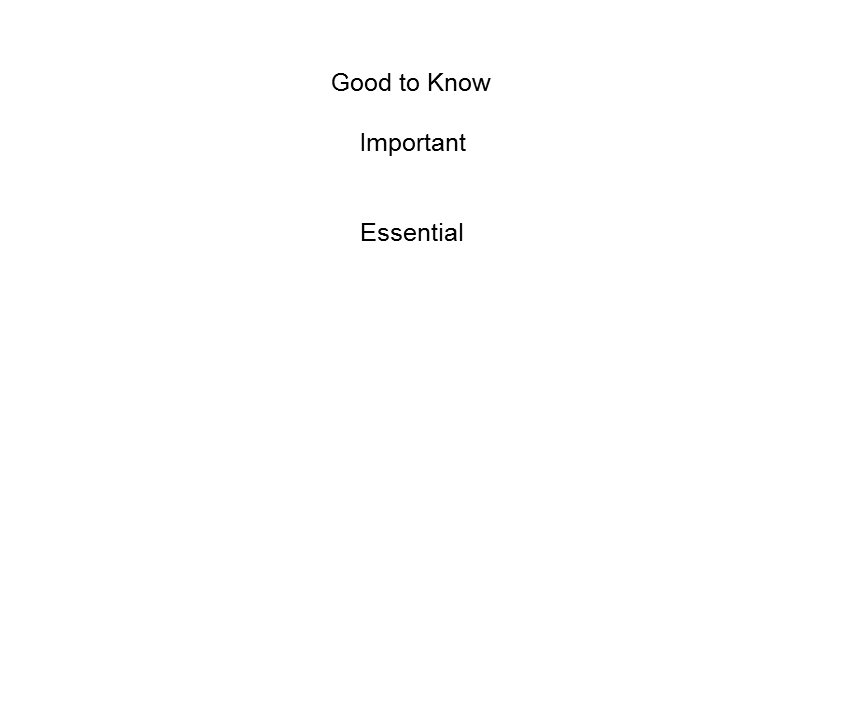 [Speaker Notes: We tend to think about a traditional Bull’s Eye approach.]
Deciding What’s Important & Essential
Essential		  Important         Good to Know
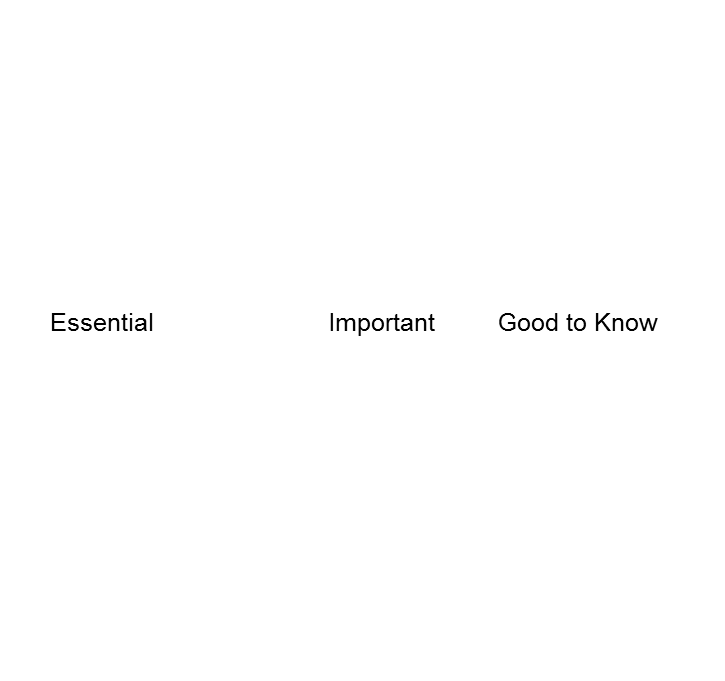 [Speaker Notes: 50% = Essential
20% = Important
10% = Good to Know
20% = Unplanned]
Deciding What’s Important & Essential
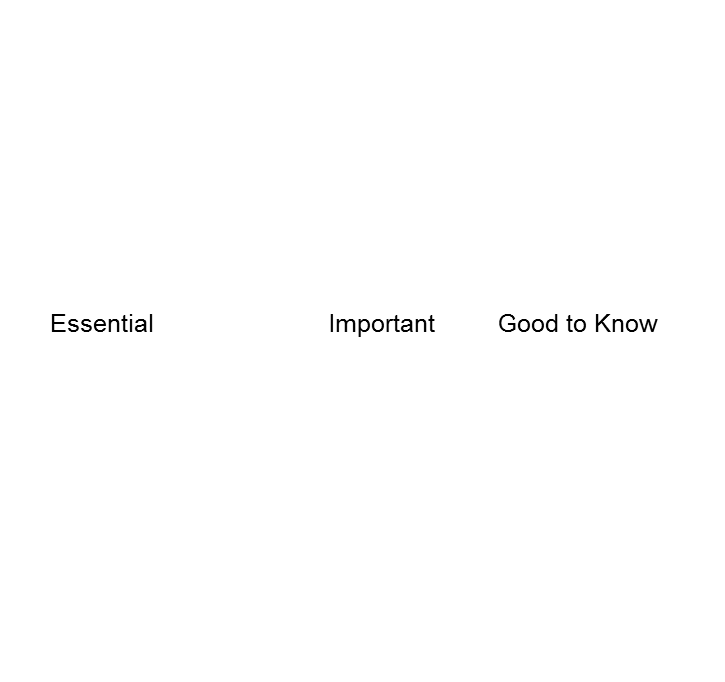 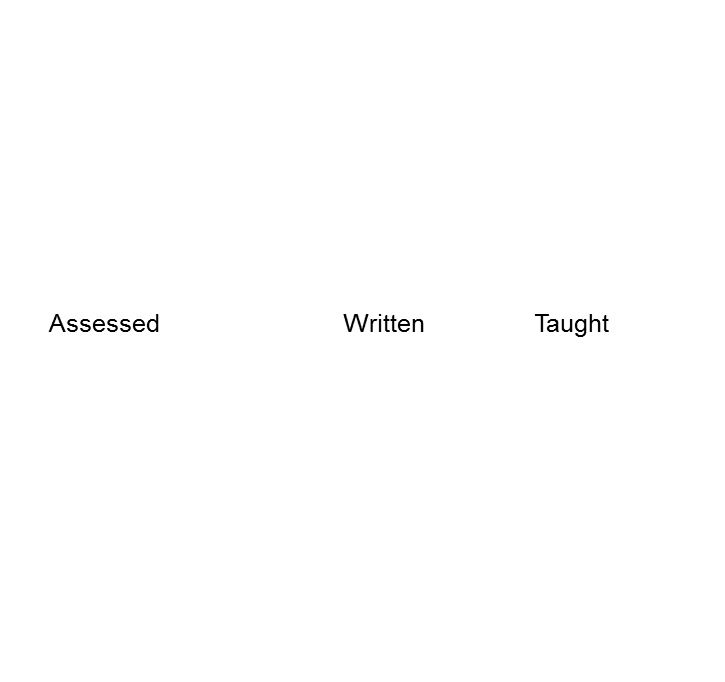 Essential		  Important         Good to Know
Assessed		    Written	          Taught
[Speaker Notes: Work on Bull’s Eye Activity now by selecting one subject or course that you teach.]
BREAK TIME
Much research has been conducted as to what makes a great school. There are many intangible components. However, research supports the notion that great schools and school systems tend to have six common elements:

Standards
Assessments
Curriculum Framework
Instruction
Materials and Resources
Safe and Supportive Schools
27
[Speaker Notes: The Pennsylvania’s Standards Aligned System (SAS) is a:
Collaborative product of research and good practice
Identifies six distinct elements which, if utilized together, will provide school and districts with a common framework for continuous school and district improvement]
SAS: Standards Aligned System
The Pennsylvania Standards Aligned System (SAS) is a collaborative product of research and good practice that identifies six distinct elements which, if utilized together, will provide schools and districts a common framework for continuous school and district enhancement and improvement.
28
What are standards?
Describe what students should know and be able to do
Increase in complexity and sophistication
2 places to view standards depending on what you teach
29
Overview of CCSS Initiative
State-led and developed
Informed by best available evidence and research
Reflect aspirations of our children and realities of the classroom
Benchmarked to international standards
Ensures students competitive in emerging global marketplace
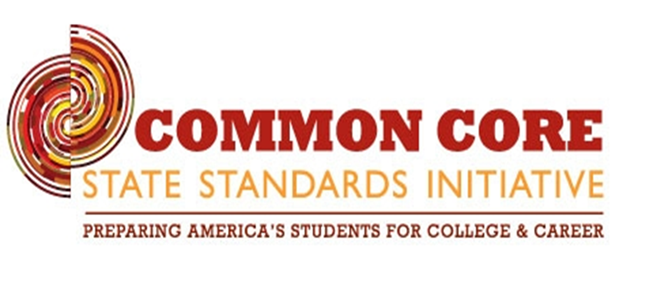 30
[Speaker Notes: The Common Core State Standards Initiative is a state-led effort to establish a shared set of clear educational standards for English language arts and mathematics that states can voluntarily adopt. 
Federal government was not involved.
States voluntarily adopted these standards.
The standards have been informed by the best available evidence and the highest state standards across the country and globe and designed by a diverse group of teachers, experts, parents, and school administrators, so they reflect both our aspirations for our children and the realities of the classroom. 
These standards are designed to ensure that students graduating from high school are prepared to go to college or enter the workforce and that parents, teachers, and students have a clear understanding of what is expected of them. 
The standards are benchmarked to international standards to guarantee that our students are competitive in the emerging global marketplace.]
On July 1, 2010
Pennsylvania State Board of Education adopted the CCSS for
ELA
Mathematics
At that time, 18th state to do so
Unanimous vote
Followed six months of careful study
31
Transitioning to the PA Core Standards
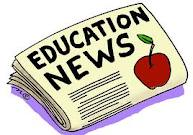 32
October 2011
Revised Anchors and Eligible Content in Math and Reading in grades 3-8, 11
KEEPING same rigor and content
33
January 2012
Revised PA Academic Standards in Reading and Math
Created set of PA Common Core Standards
Begin development of Common Core aligned PSSA Reading and Math tests
34
March 2014
PA Core Standards in ELA and Math officially in place as regulation
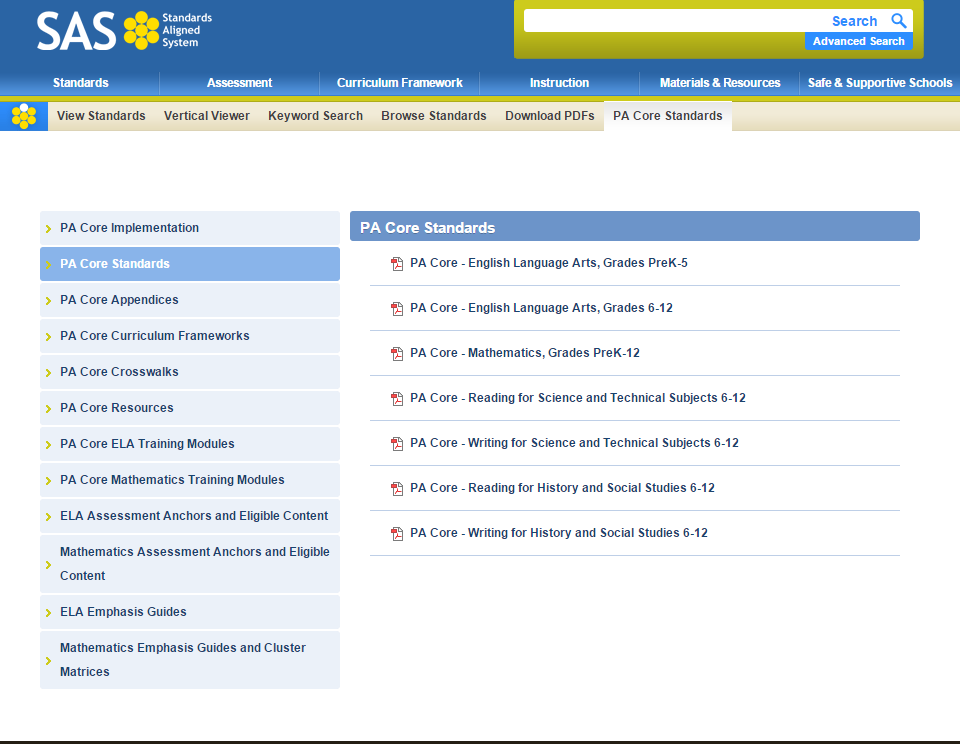 35
Features of the PA Core Standards
Fewer and deeper
Aligned with college and work expectations
Focused and coherent
Rigorous content and application of higher-order skills
Build upon strengths and lessons of current state standards
Emphasize design and delivery of instruction that engages students
Research based
36
[Speaker Notes: PA Core Standards represent a real shift in instructional intent from high school completion to college-and-career readiness for every student. 
PA Core Standards require students to demonstrate mastery of content, which cannot be acquired solely through lecture. Provide 
professional growth opportunities emphasizing the design and delivery of instruction that engages students in learning as well as provides you with the “look fors” when observing instruction. 
PA Core Standards emphasize application and higher-order thinking skills. Can you recognize high-order thinking skills when observing instruction? Assess your professional growth needs in order to lead your teachers through the implementation of the instructional shifts and the rigorous demands of the PA Core Standards; then, develop a plan to address the needs. 
• PA Core Standards at each grade may cover fewer topics; yet, content is taught in much greater depth. Monitor curriculum and instruction to assure the content is taught at the depth required by PA Core Standards.]
PA Core Standards Shifts
37
PA Core Documents Available
STANDARDS TAB
PA CORE STANDARDS TAB
Crosswalks
Resources
Eligible Content
Emphasis Guides
38
Curriculum framework
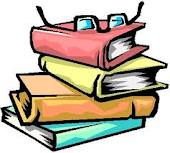 39
Curriculum Framework
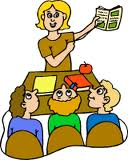 What is being taught?
Includes:
Big Ideas
Concepts
Competencies
Essential Questions
Separate documents for PA Core or PA Academic Standards
40
Big Ideas
UNDERSTAND
Declarative statements that describe concepts that transcend grade levels.
Essential to provide focus on specific content for all students.
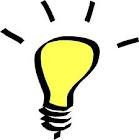 41
Concepts
WHAT
Key knowledge as result of instruction specific to grade level
42
Competencies
DO
Key skills as a result of the instruction, specific to grade level.
43
Essential Questions
Frame student inquiry
Promote critical thinking
Assist in learning transfer
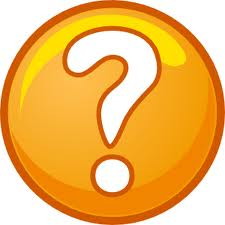 44
Curriculum Framework
Concepts = Know

Big Ideas = Understand

Competencies = Do
45
Activity: Sas Standards and Curriculum search
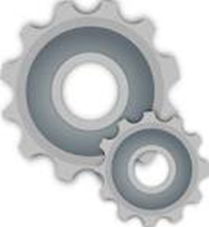 46
3-2-1 Summary
Please write responses to the following:

3 – Things that you have learned today

2 – Concepts that must be considered when writing curriculum

1 – Question that you still have about curriculum and standards alignment
Additional Information:
Michele Westphal
Instructional Services
Lancaster-Lebanon IU 13
michele_westphal@iu13.org
48